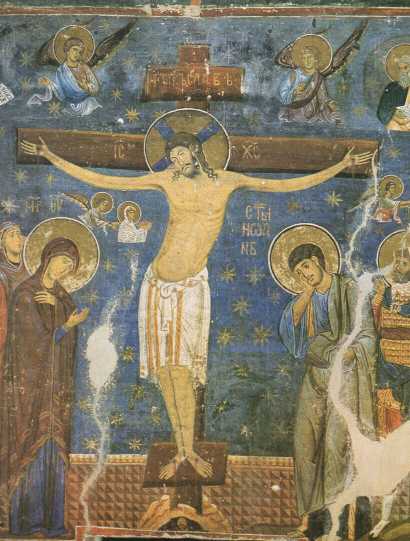 Хришћанство
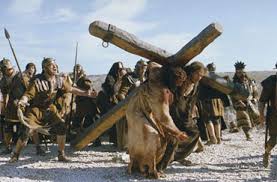 Настанак хришћанства
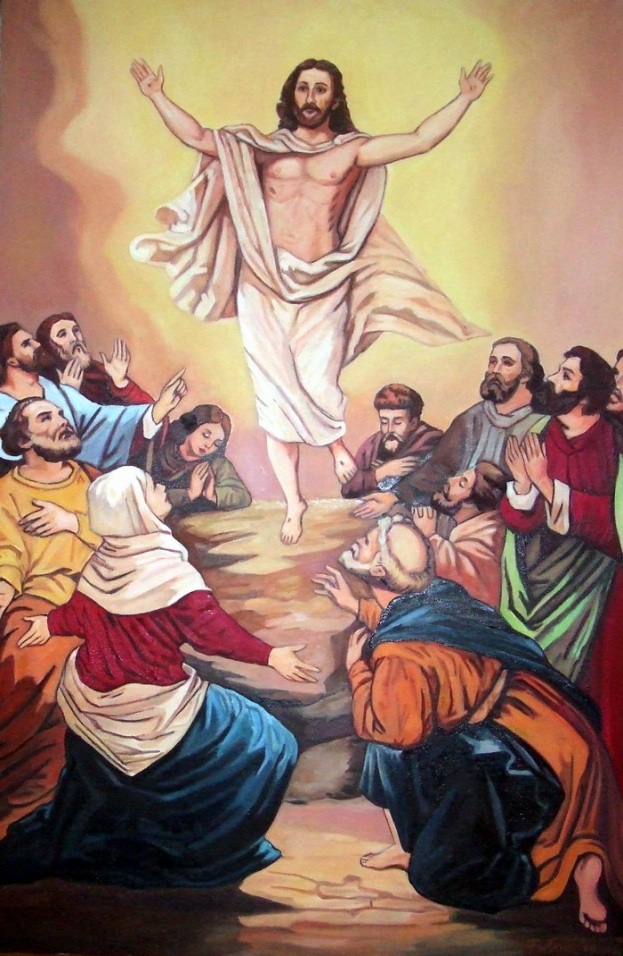 Оснивач хришћанства је Исус Христoс
Рођен у Палестини која је била под римском влашћу-Витлајем (Божић)
Проповедао је међу Јеврејима око 30. године н.е.-влада цара Тиберија
Христа је издао апостол Јуда
Разапет у Јерусалиму 33.год.н.е. на брду  Голгота-Велики петак,наредио Понтије Пилат.
Оживео у неделљу и вазнео се на небо = Васкрс или Ускрс
Јаја су симбол живота, црвена боја симболише Христову крв
Симболи хришћанства су :
крст и риба
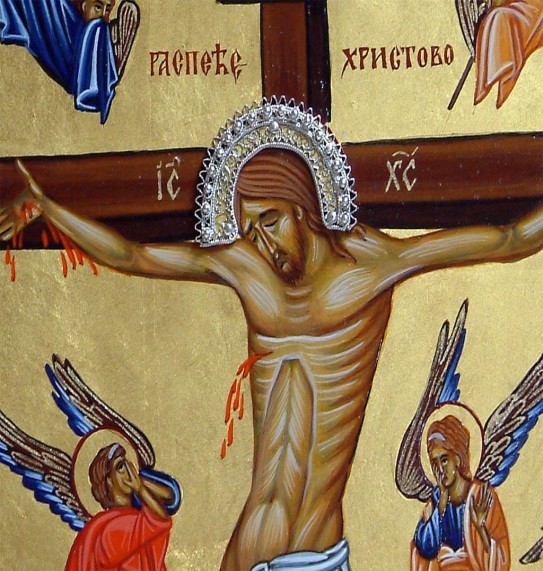 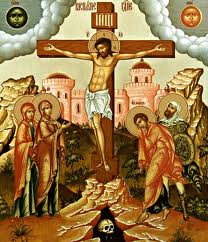 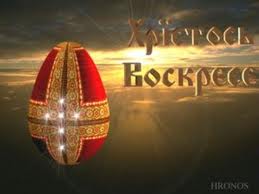 Основна учења хришћанства
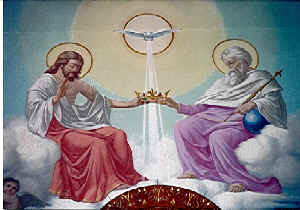 Једнобожачка вера
У Богу су три особе: Отац, Син и Свети дух=Свето Тројство
Бог-Oтац на небу је послао свога сина да избави људе од греха
Свако је једнак пред Богом
Проповедање долазка Божјег царства и избављења
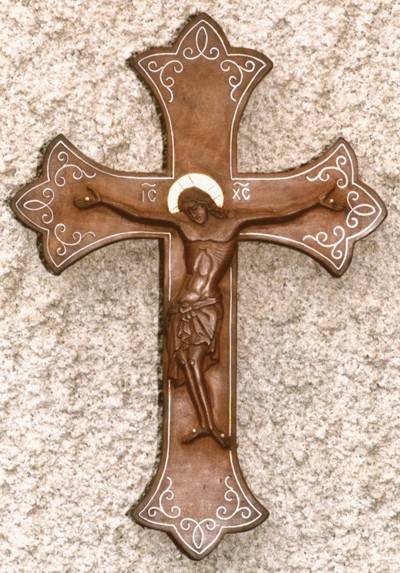 Ширење хришћанства
Исус бира 12 апостола (ученика) да наставе проповедање
Света књига (Стари завет+Нови завет)=Библија
Јеванђелисти:апостоли Марко,Матеј,Лука и Јован
Јеванђеље (опис Христовог живота)

Одговарајући услови за ширење вере:
Изграђени путеви
Брза комуникација
Заједничка употреба језика
НЕРОН  И  ХРИШЋАНИ
-Цар  Нерон (54-68), је познат по прогонству
хришћана и немилосрђу (запалио Рим ).
 -Зато су се први хришћани састајали у катакомбама
(подземним ходницима) на молитве и тамо су
  сахрањивали своје мртве.
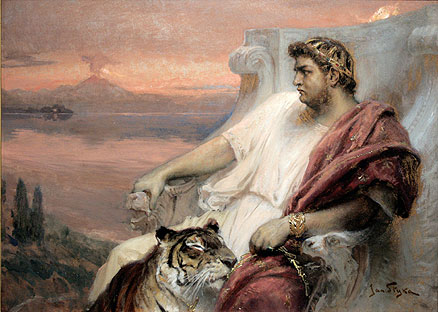 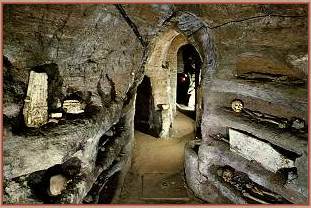 Прогањање и једина вера
Брзо ширење међу народима
Опасност за царство
Прогањања:разапињање на крстове и точкове,бацање дивљим зверима
Прогонство хришћана започeo цар Нерон, највећи прогон за време Диоклецијана
Прогон прекида:
313. године н.е. Константин Велики – призната равноправност хришћанства=Милански едикт,
Пламтећи крст на небу –победићеш под овим знаком 
391.г.Хришћанство једина вера у Римском царству одлуком цара Теодосија I
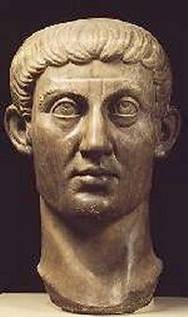 Цар Константин
СЕДАДМ ХРИШЋАНСКИХ ВРЛИНА
Смерност
Дарежљивост
Морална чистота
Човекољубље
Уздржљивост
Трпељивост
Истрајност у вери и молитви
KВИЗ“ИСТИНА - ЛАЖ “ 
РАЗМИСЛИ И ОДГОВОРИ (СА ДА ИЛИ НЕ) НА СЛЕДЕЋЕ ТВРДЊЕ:

Стари Римљани су веровали у више богова.     
Јупитер је био врховни бог старих Римљана.    
Оснивач  хришћанстава је Исус Христ .              
 Хришћани верују у свето тројство.                     
Христ је разапет на брду Голготи на Ускрс.     
Библија се састоји из Старог и Новог Завета.   
Апостоли су били Христови ученици.   
Понтије Пилат је издао Христа. 
Пламтећи крст и речи ,,Победићеш под овим знаком” на небу је видео цар Теодосије . 
Милански едикт је издао цар Константин.